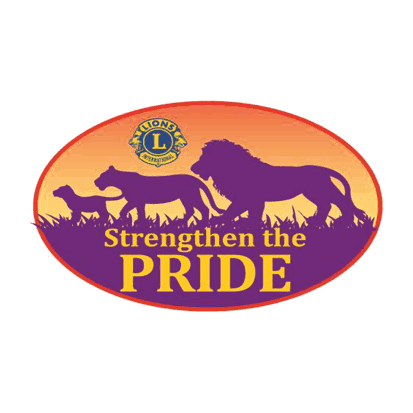 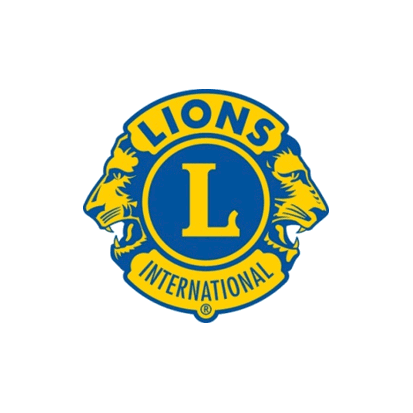 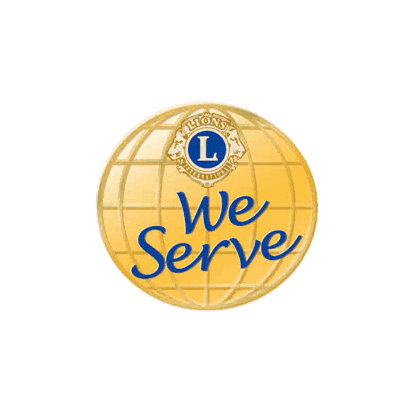 PROGRAMA  DISTRITAL 
Ejercicio  2014 - 2014
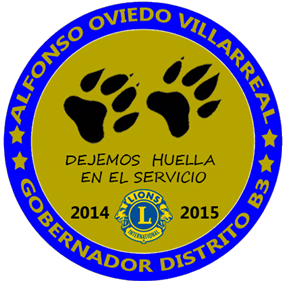 El Programa Distrital para el ejercicio 2014 – 2015, tiene el propósito de desarrollar, fortalecer y engrandecer todos los aspectos del Leonismo Internacional, aplicado al Distrito B-3.

Participantes: Los Socios, las Damas, los Cachorros, las Reinas, los jóvenes  Leo  e  Invitados.

1.- Actividades de Servicio para la Comunidad

2.-  Incremento de Membresía.

3.- Participación  en  reuniones  Leonísticas y de Capacitación.

4.-  Cumplir los compromisos económicos y administrativos.
PROGRAMAS  Y  ACTIVIDADES

  Prevención de la Ceguera y recuperación de la Vista.

  Prevención de la Sordera y recuperación de la Audición. 

  Prevención y Tratamiento para Enfermedades Crónico-  
    degenerativas.

  Apoyo para personas con capacidades diferentes.

  Apoyo para la Tercera Edad.

  Apoyo para la Niñez  y  Juventud. 

  Cuidado del Medio Ambiente.
J U N I O

  Mes para la Capacitación Previa

  El Terminado del Plan de Trabajo

  Estrategias para Retención y Aumento ( A+3 y  R + 5 )

  Estrategias para involucrar a los Socios

  Estrategias y Proyectos para los Comités

  Organización  para  Participación  Interclubes
J U L I O

  Iniciar el Ejercicio con entusiasmo y desarrollar todos  
    los programas y campañas a nuestro alcance.

  Efectuar reuniones trabajo con convivencia amena y   
    dinámica, involucrando a todos los Socios.

  Entregar los nombramientos de cargo para comités.

  Programar todas las fechas para Aumento de Socios.

  Programas el Pago de Cuotas para  la primer quincena.

  Asistencia a la Junta de Planeación, Organización y 
   Establecimiento de Objetivos de la Región.

  Compra de Kits para el “Cartel de la Paz”
A G O S T O

  Programas y Campañas enfocadas a el  Apoyo para el 
     Adulto Mayor y Programas  la Macro-Brigada.

  Asistir y Participar en la 1er. Junta de Gabinete.

  Campañas en Junta de Gabinete: 

  “ A la Escuela con los Leones”    (Útiles Escolares).

  “Lectura en Acción”     (Donación de Libros).

  Programar  “toma de protesta de nuevos Socios”
S E P T I E M B R E

  Continúan las Campañas y apoyos para el Niño y la 
    Escuela.

  Se realiza la Primer Macrobrigada Distrital a nivel  de 
    Región  o Zona.

  Se programa un evento o Programa Cívico – Cultural 
    alusivo a la “Independencia de México”.

  Toma de Protesta de Nuevos Socios.
O C T U B R E

  Mes de Leonismo Internacional: 

  Se enfocan las Campañas para Prevención de la Ceguera  
    y Rehabilitación Visual. 
    (Consulta Oftalmológica,  Cirugías de Cataratas y  
    Glaucoma, Lentes,  Bastón Blanco,  etc.

  Se Programa la Campaña  “ Lata que dan los Leones” 

  Se programa  la Campaña “ Que los Niños no tengan Frío”.

  Asistir a Primera Junta de Zona y Región
N O V I E M B R E

  Campañas de Protección a la Niñez y Educación Pre-
    escolar.      “Solo con Educación se crece”

  Asistir y Participar en la 2ª. Junta de Gabinete  y -
   Campaña “ Que los Niños no tengan Frío”

  Mes Internacional de la Diabetes (Campañas de  
    Detección y Concientización).

  Mes del Socio Colaborador   “LCIF”  (20, 50 y 100 dls.)

  Realizar Campaña  “ La lata que dan los Leones”

  “Concurso Cartel de la Paz”
D I C I E M B R E

  Campañas enfocadas a Mitigar el hambre.

  Entregar Despensas de la Lata que dan los Leones.

  Campaña “ Navidad con los Leones”   (Apoyos para  
    Escuelas, Comedores Infantiles, Casa Hogar,  etc.

  Motivación Juvenil  “ Día  del  LEO” 

  Patrocinio de un Nuevo Club LEO.

  Convivencia Leonística Navideña.

 Ingreso de Nuevos Socios
E N E R O

  Reiniciamos con los Programas y Campañas

  Pago de Cuotas

  Especial interés en reagrupar y retener Socios.  

  Invitación de Nuevos Socios  ( A + 3  y  R + 5)

  Aportaciones Melvin Jones  y  LCIF (20, 50 y 100 dls.)

  Atención a los Niños, Tercera Edad y Discapacidad.

  Asistir a Segunda Junta de Zona y de Región
F E B R E R O

  Continuar con Plan de Trabajo (Programas y Campañas   
    de Apoyo a la Niñez y Juventud) a nivel Zona y Región

  Asistir a la Segunda Junta de Gabinete y desarrollar  la 
    Campaña ponle los Zapatos 

  Mes de la Amistad, fomentar eventos Interclubes

  Planeación y Organización de Macrobrigada.

  Celebración del Día de la Bandera Nacional.

  Preparación de Campañas de Reforestación

  Concurso de Fotografía Ambiental
M A R Z O

  Día Internacional de la Mujer

 Campañas de Protección al Medio Ambiente

  Día Internacional de los Bosques

  Día Mundial del Agua

  Envío de Forma PU-101

  Preparación de Macrobrigada

  Programar Ingreso de Nuevos Socios
A B R I L 

  Colaboración con la Niñez   (Día del Niño)

  Juguetes Educativos 

  Campañas Interclubes por Región o Zona.

  Programar  Campaña para Convención Distrital.

  Día Internacional de la Juramentación Leonística 

  Ingreso de Nuevos Socios

   Día Internacional de la Salud y día Internac. del Deporte

  Asistir a Tercera Junta de Zona y Región
M A Y O

  Mes de la Mujer en el Leonísmo

  Fomentar La Participación de la Mujer

  Ingreso de Socias Leonas a Clubs Mixtos y Femeninos.

  Creación de Nuevos Clubs Femeninos 

  Día de la Madre

  Día de la Familia

  Asistir a Convención Distrital

  Vence entrega de PU-101.
J U N I O

  Cierre del Ejercicio con Éxito.

  Revisión del Trabajo e Informes efectuados

  Revisión de Relaciones Publicas 

  Preparar Cambio de Mesa Directiva

  Día del Padre

   Día Mundial del Donante de Sangre (Sangre de León)

  Día Mundial del Medio Ambiente
GRAN  FAMILIA  LEONISTICA

SOCIOS,  DAMAS,  CACHORROS,  
REINAS,  LEOS  E  INVITADOS
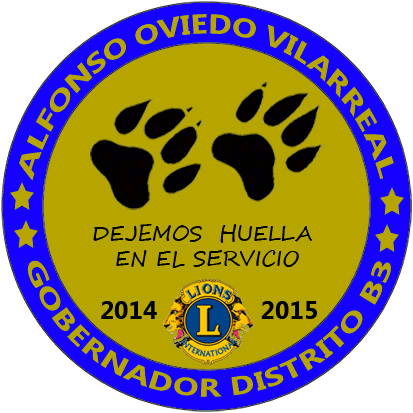 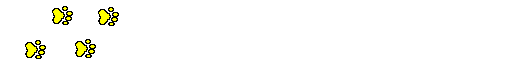 “ DEJEMOS  HUELLA  
                                    EN  EL SERVICIO ”